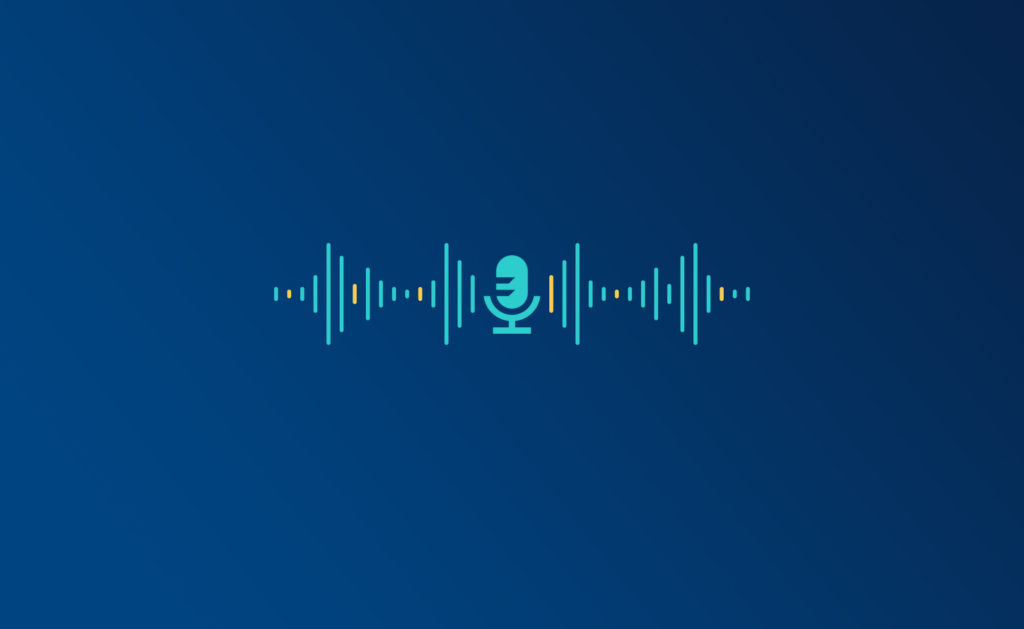 Voice Activated Automation with FME
Liam Lyle
About Me:
Texas A&M University – College Station
Senior Geography Major – Class of 2021
Geography Society President
TAMU GeoInnovation Center Student Technician

Encana Intern – Summer 2019

Chevron Intern – Summer 2020
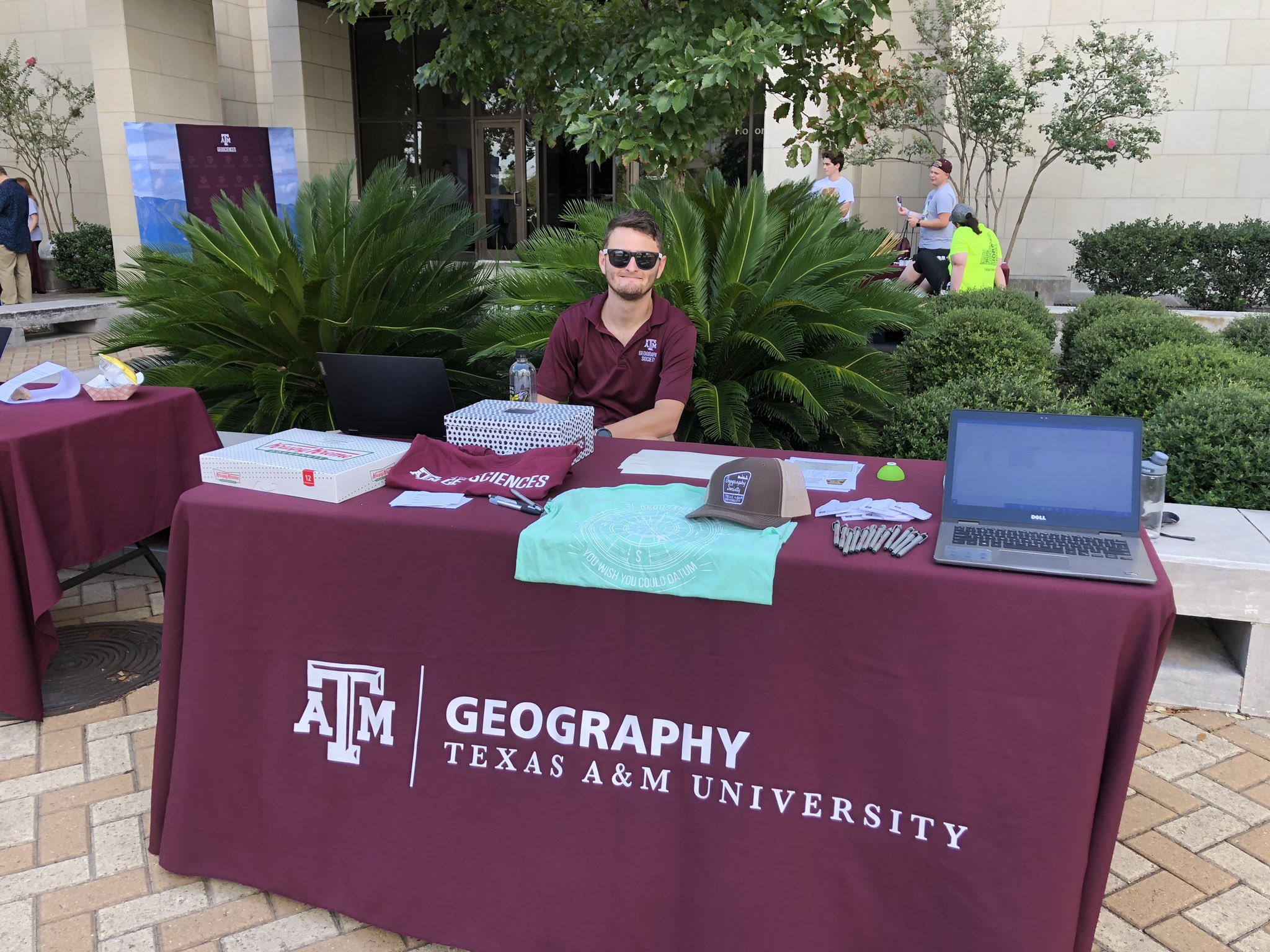 There is an estimated 3.25 billion voice assistant devices in use today.By 2023 – 8.0 billion
Source: Juniper Research, DIGITAL VOICE ASSISTANTS IN USE TO TRIPLE TO 8 BILLION BY 2023, DRIVEN BY SMART HOME DEVICES, 2018
Outline
What is Automated Voice Activated Data?
Examples
How To Voice Enable Your Data
What is Voice Activated Data?
Using speech recognition software “Voice Activated Data” assists in creating and displaying information without the use of manual/physical interaction with the data.
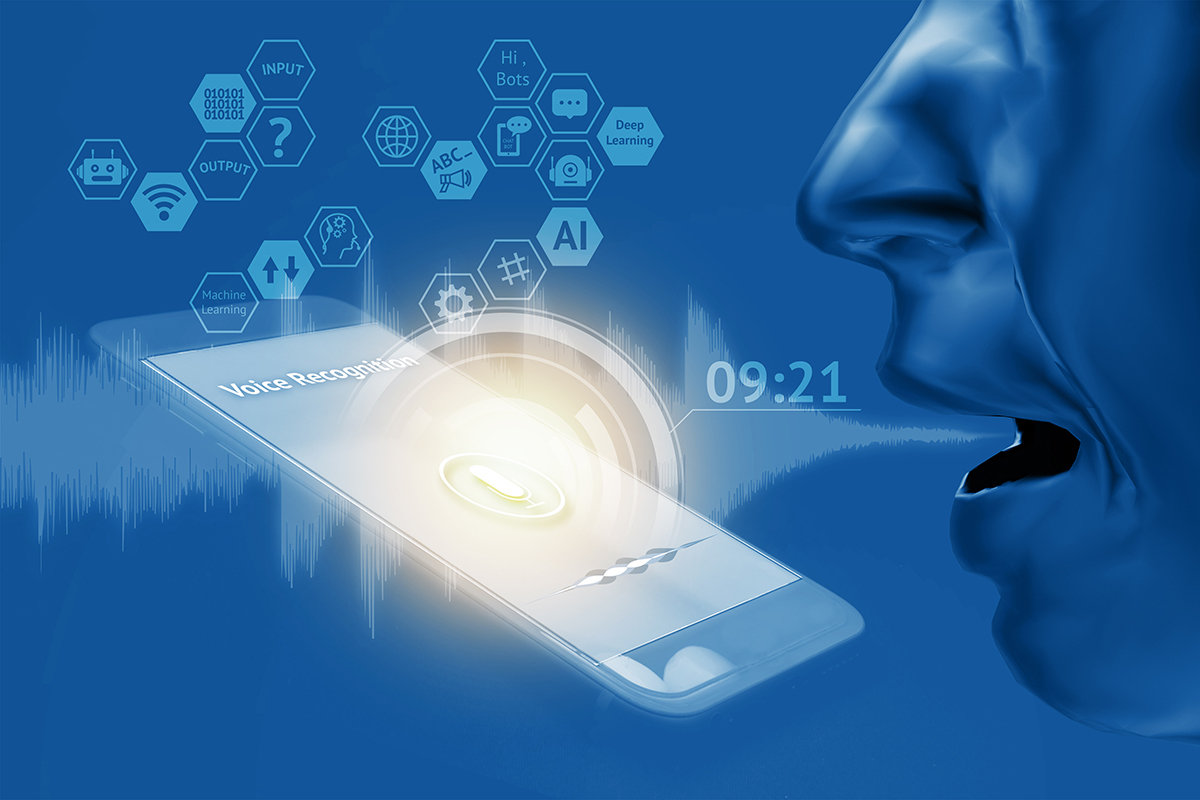 Increase workplace efficiency by decreasing manual “hands-on” query times.
Why use voice?
What does it look like?
Local Government Example:
“Hey Google … tell my server to build a heatmap of last week’s bike sharing bikes.”
[Speaker Notes: Liam]
Police Force Example:
“Hey Google … tell my server to map out all past criminal activity in my current location and send my location to dispatch.”
“Hey Google … tell my server to stream video from Ring™Doorbells along Elm Street to me.”
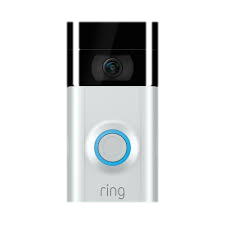 [Speaker Notes: Liam]
Oil and Gas Example
“Hey Google … tell my server to display all seismic events that happened in *STATE* near one of our wells between the years *YEAR* and *YEAR* with a magnitude higher than *MAGNITUDE*.”
[Speaker Notes: Liam]
USGS Water Data
Give me a Texas County …
“Show river statistics in *COUNTY NAME*”
[Speaker Notes: Show River Statistics in … *County name*]
FME Workbench – Simple process
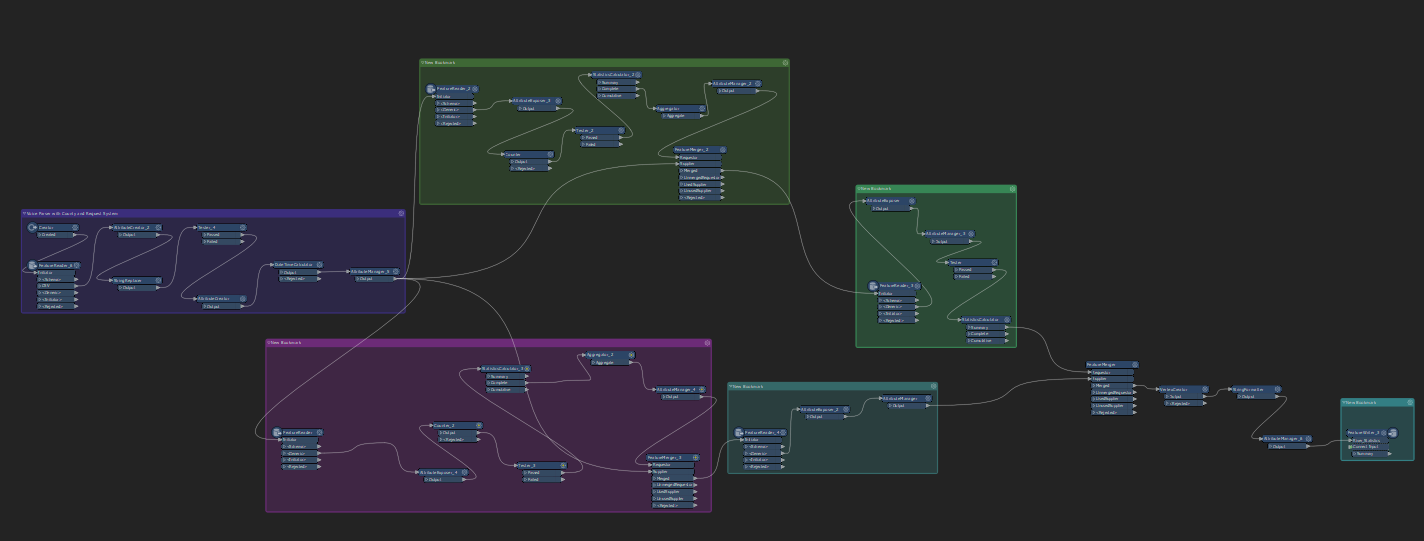 [Speaker Notes: Liam]
How am I doing it?
Google Home
.bat File
Push2Run
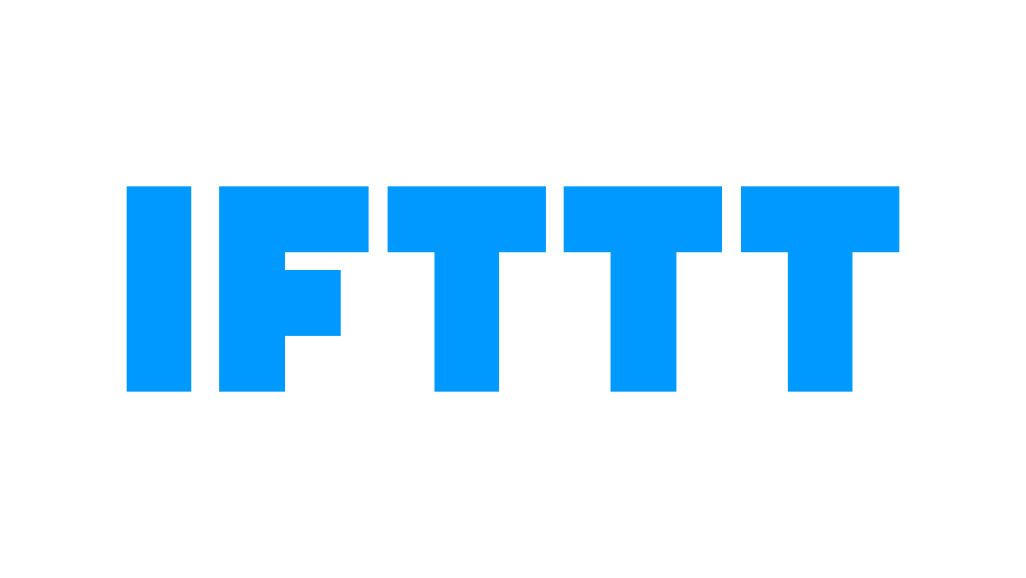 PushBullet
FME Workbench
IfThisThenThat
Give your data a voice.